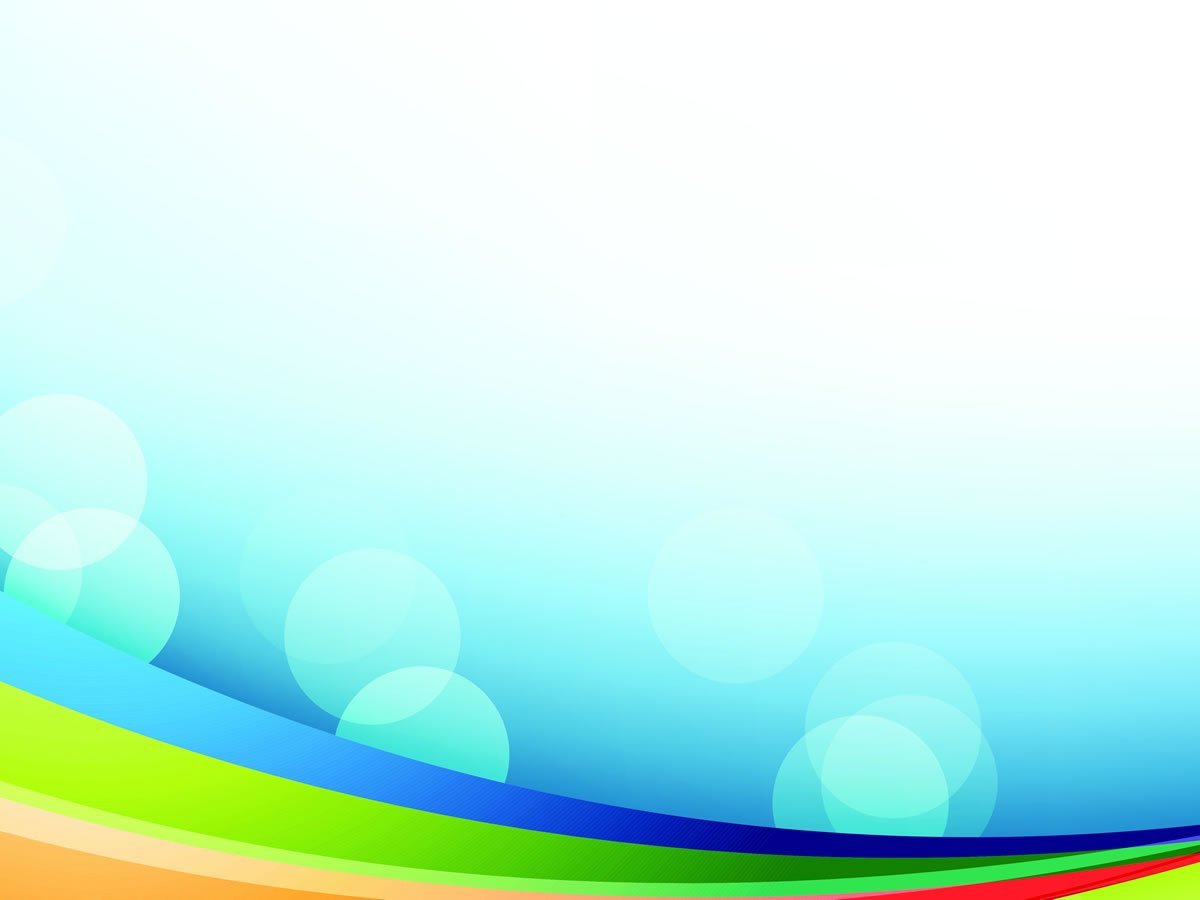 Муниципальное бюджетное дошкольное образовательное учреждение
Детский сад «Радуга»
Семинар-практикум 
«Игры для детей с ОВЗ в условиях семьи»
Подготовили: Терманова В.В.,
                                                                                                              Куччаева З.Г.
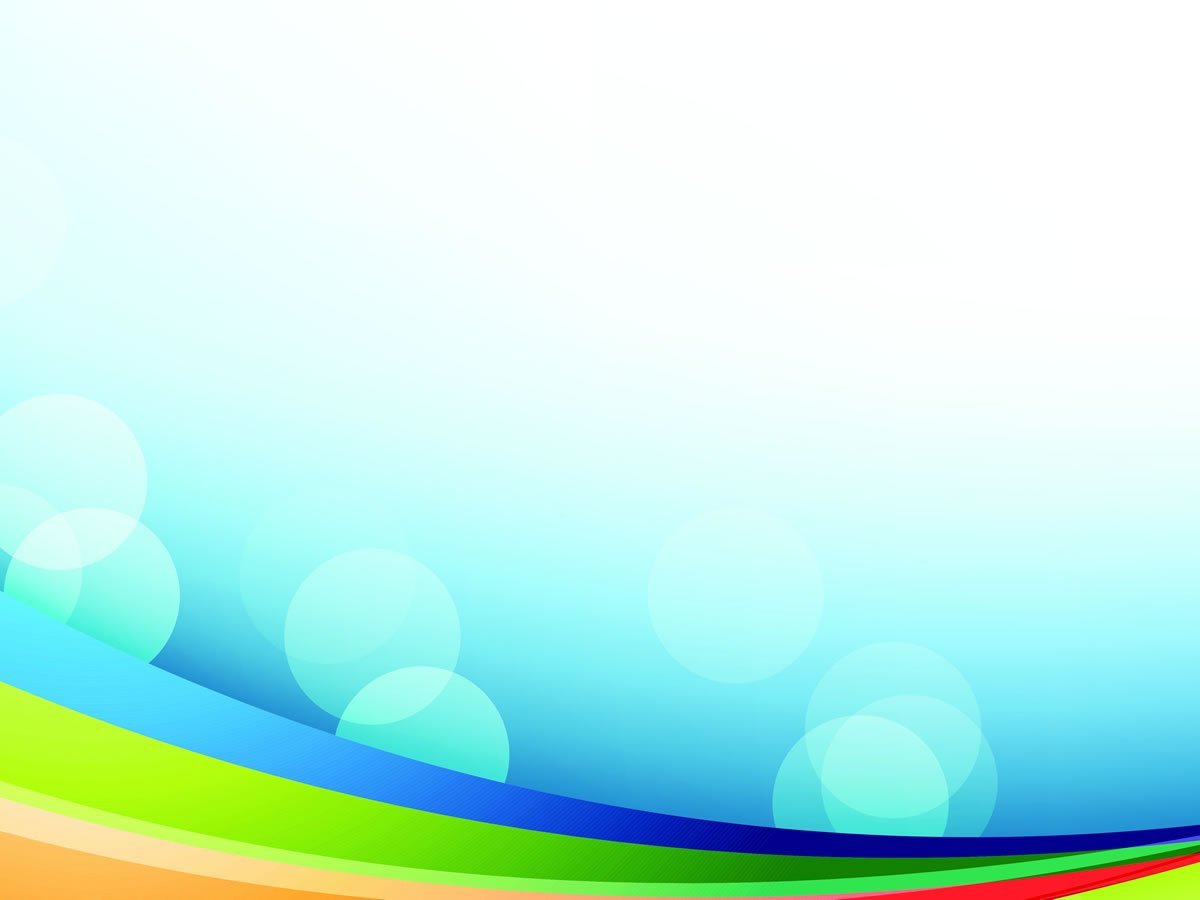 Цель: создать условия для обучения родителей детей с ОВЗ эффективным приемам организации игр в домашних условиях.
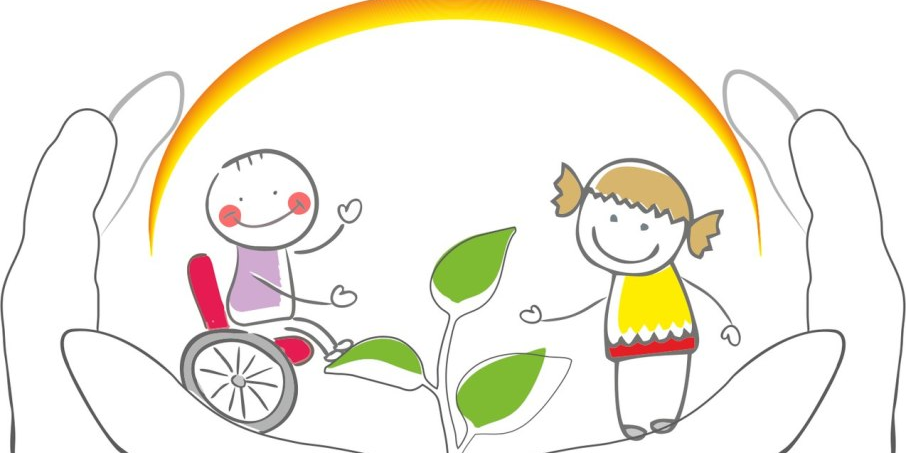 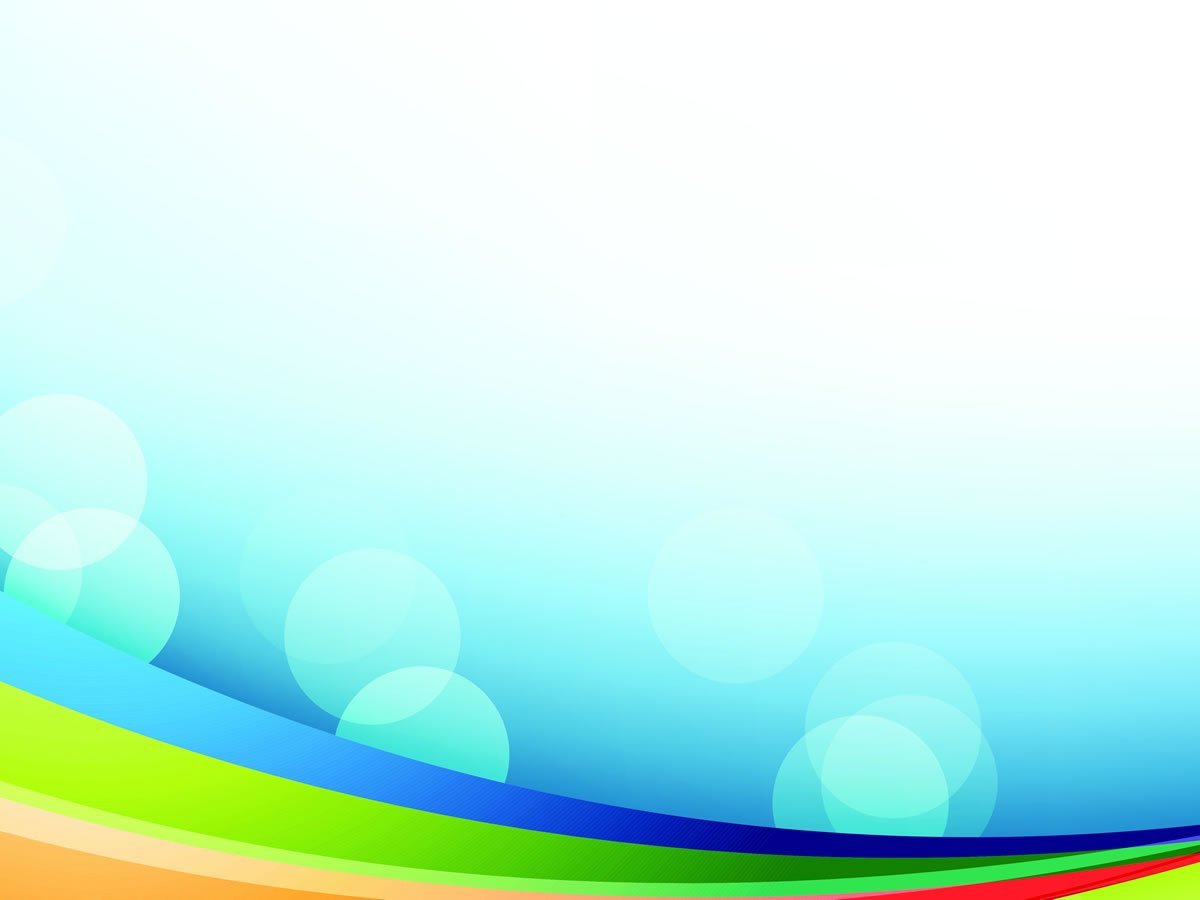 Как много нужно знать, чтобы понять,
Чтобы принять, чтобы помочь друг другу!
Как важно что-то главное сказать
И поддержать любовью, не испугом!
Как здорово, что все мы собрались,
Чтоб протянуть навстречу наши руки,
Чтобы согреться, души чтоб слились,
Чтоб была радость, не было чтоб скуки!
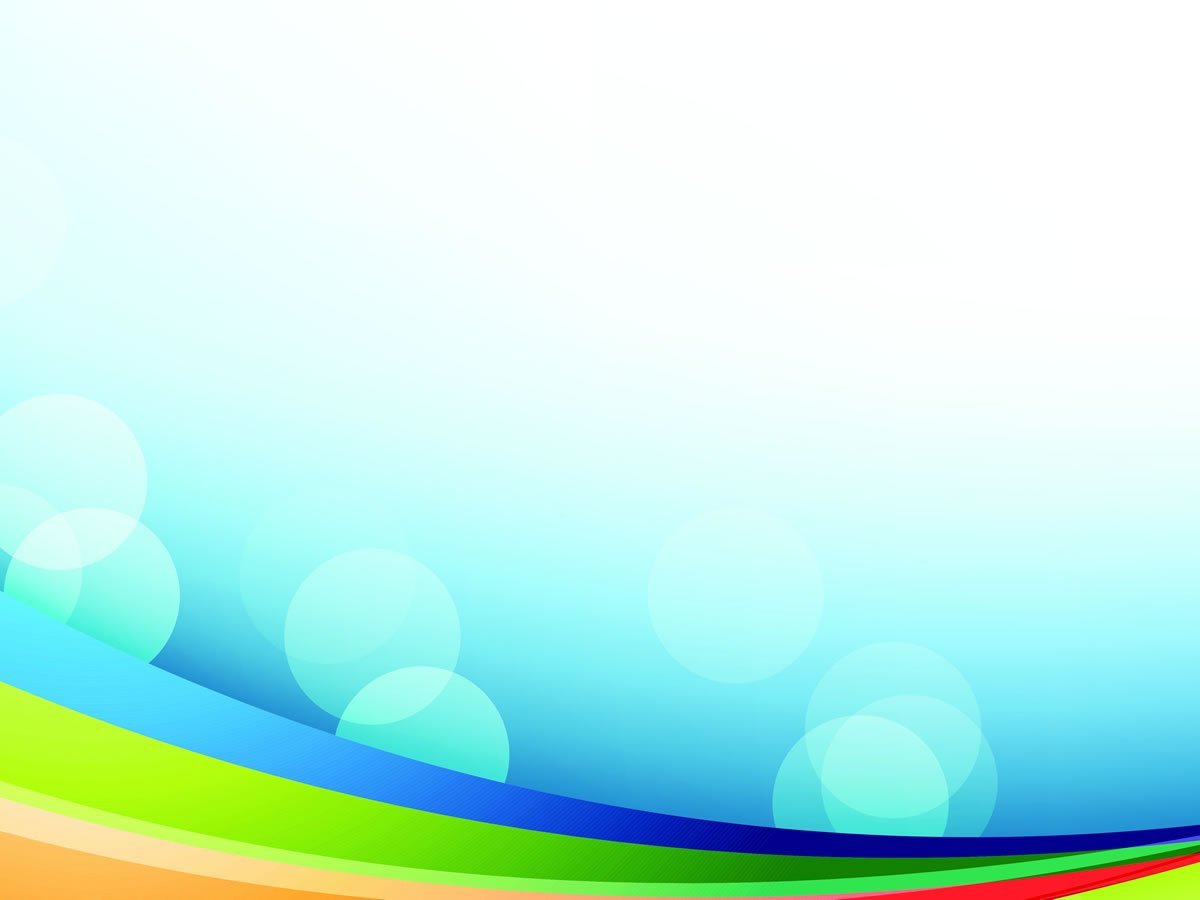 Игра – ведущая деятельность в дошкольном возрасте, деятельность, определяющая развитие интеллектуальных, физических и моральных сил ребёнка. 

Игра – потребность детского организма, средство разностороннего воспитания ребенка. 

Игра – наиболее естественный и продуктивный способ обучения детей!
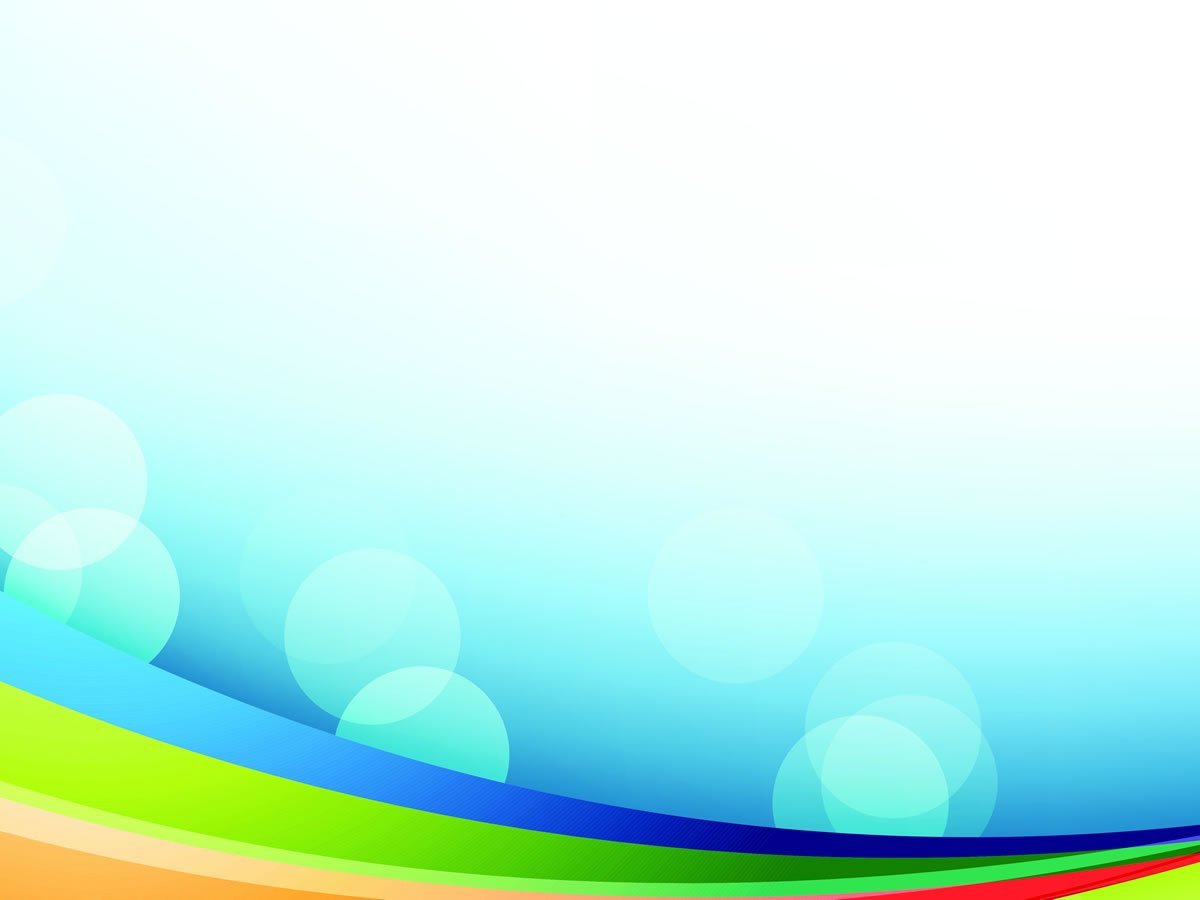 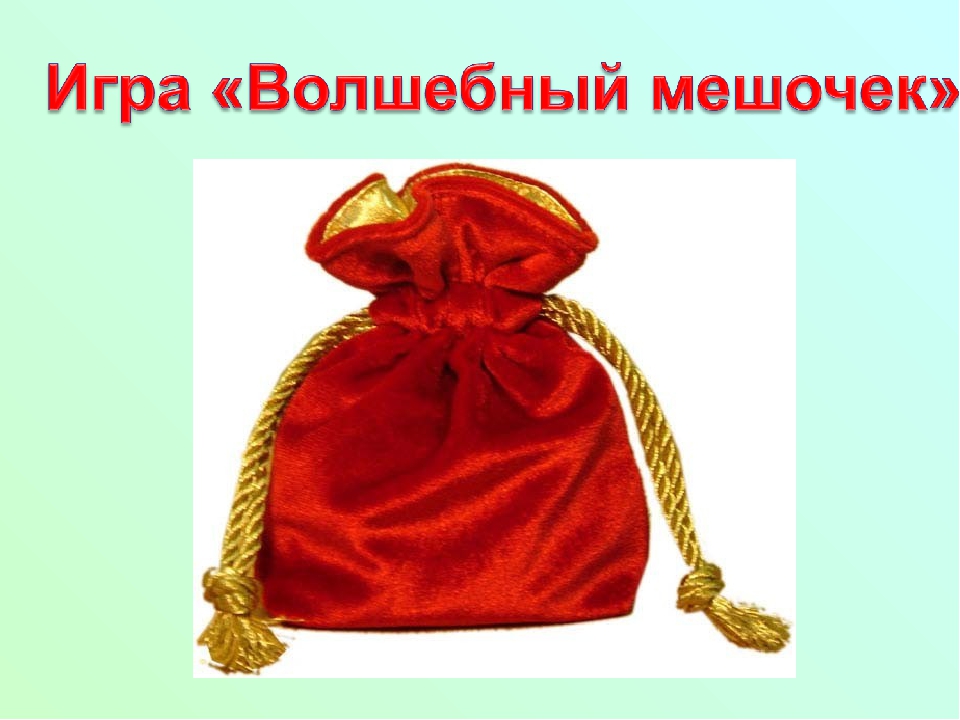 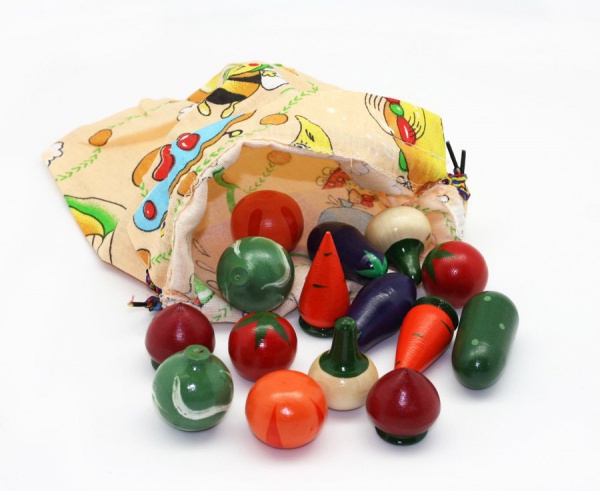 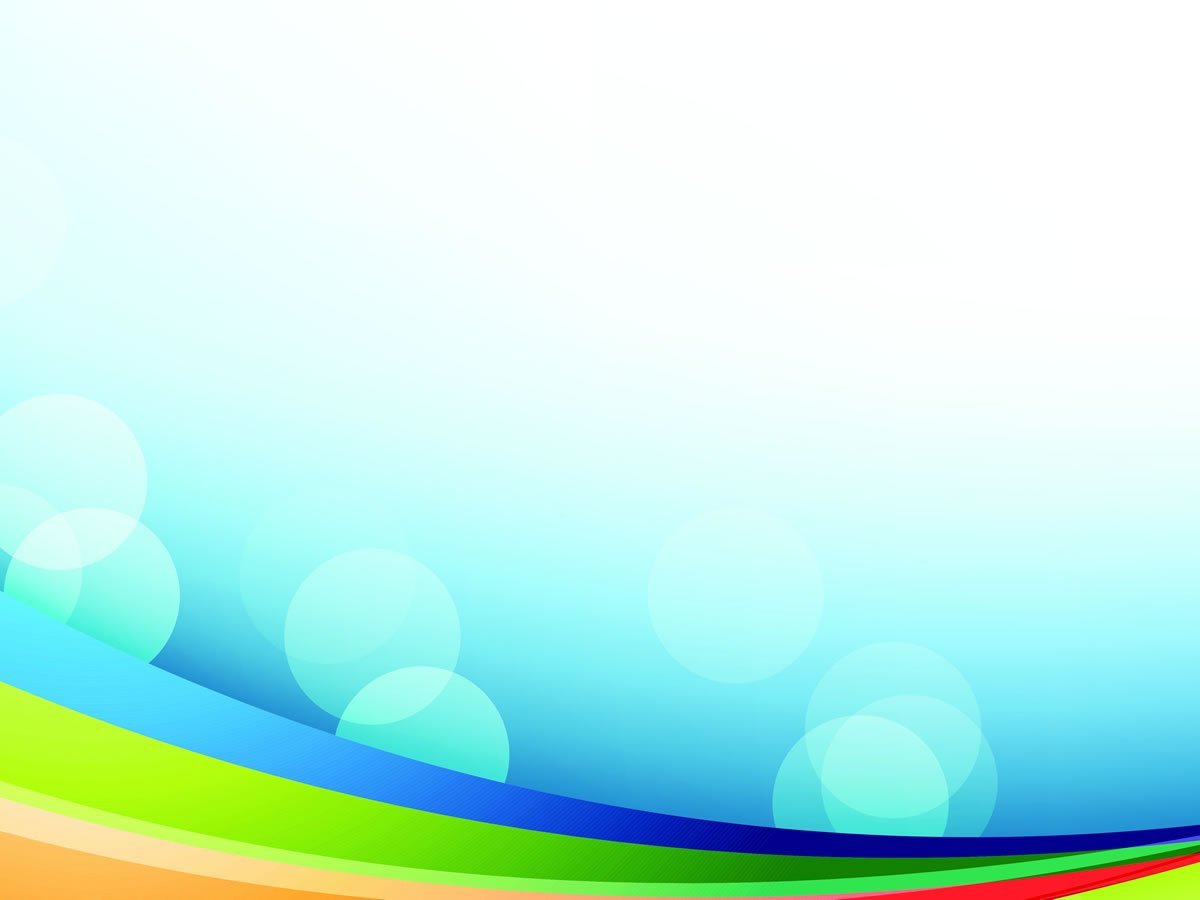 Игра «Какого цвета не стало?»
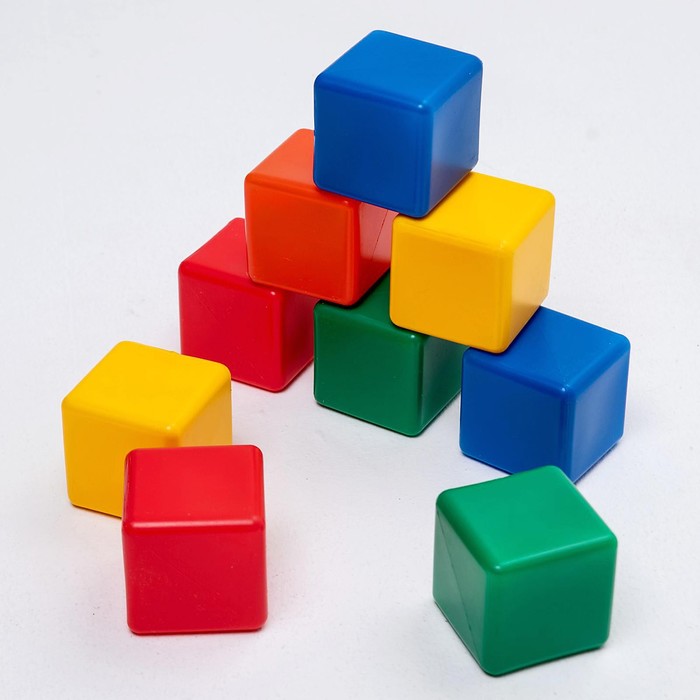 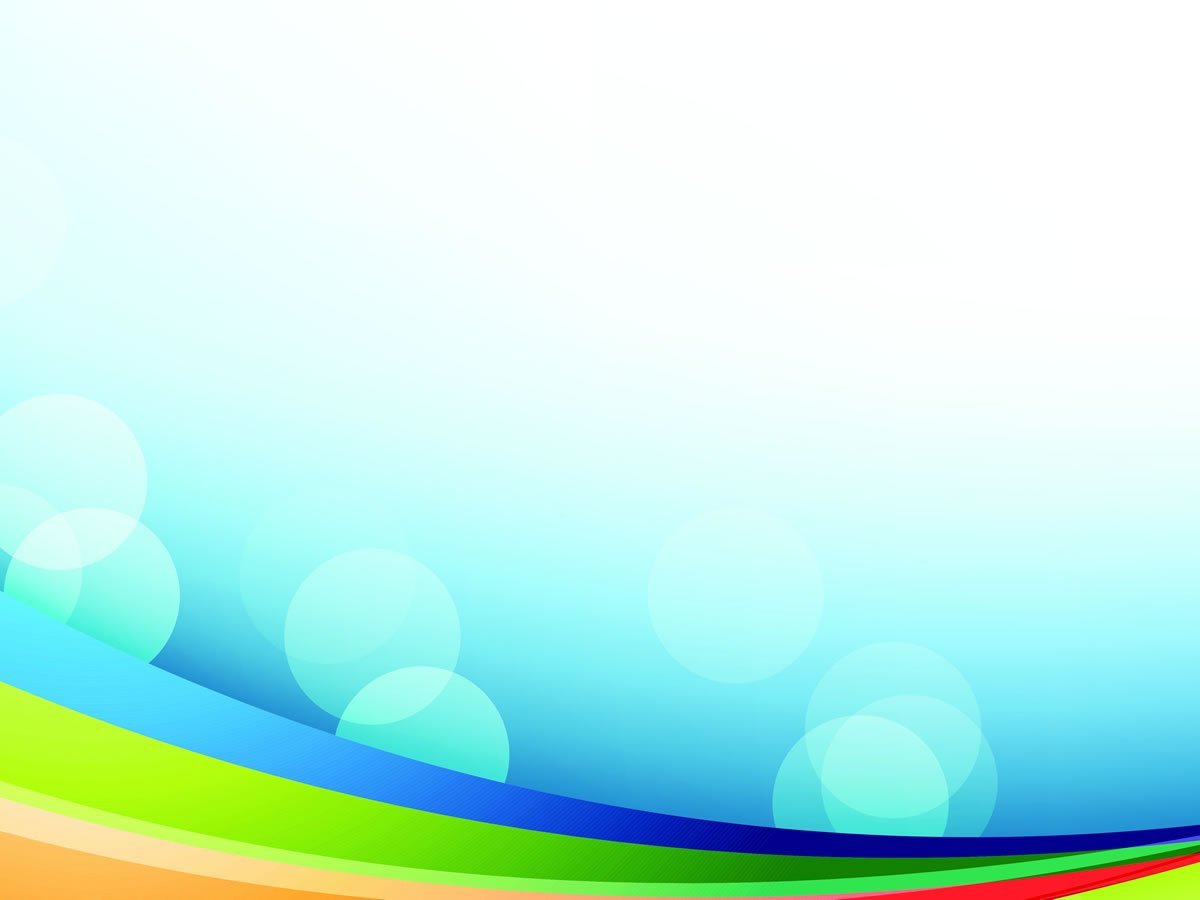 Игра «Соберем бусы»
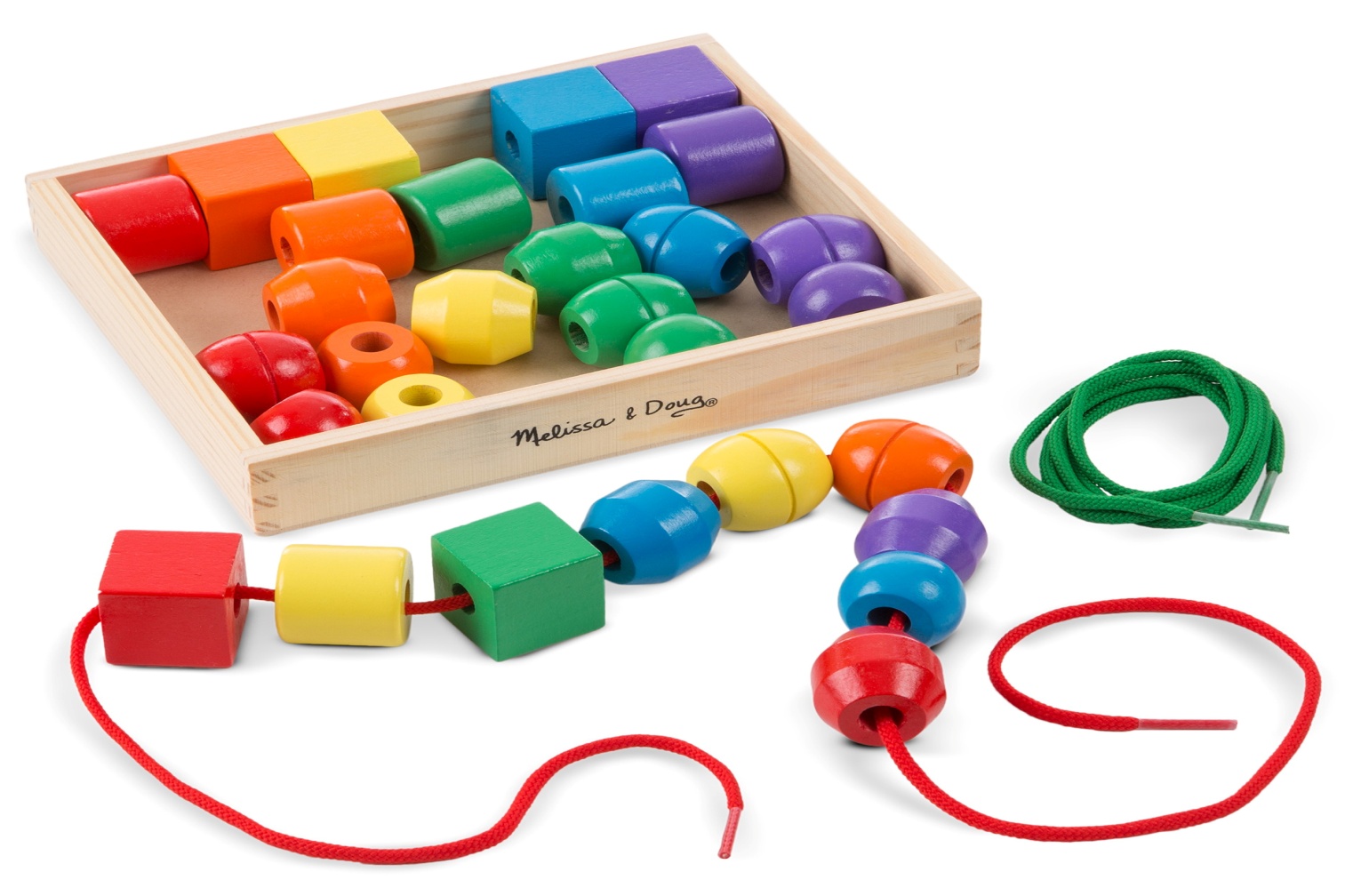 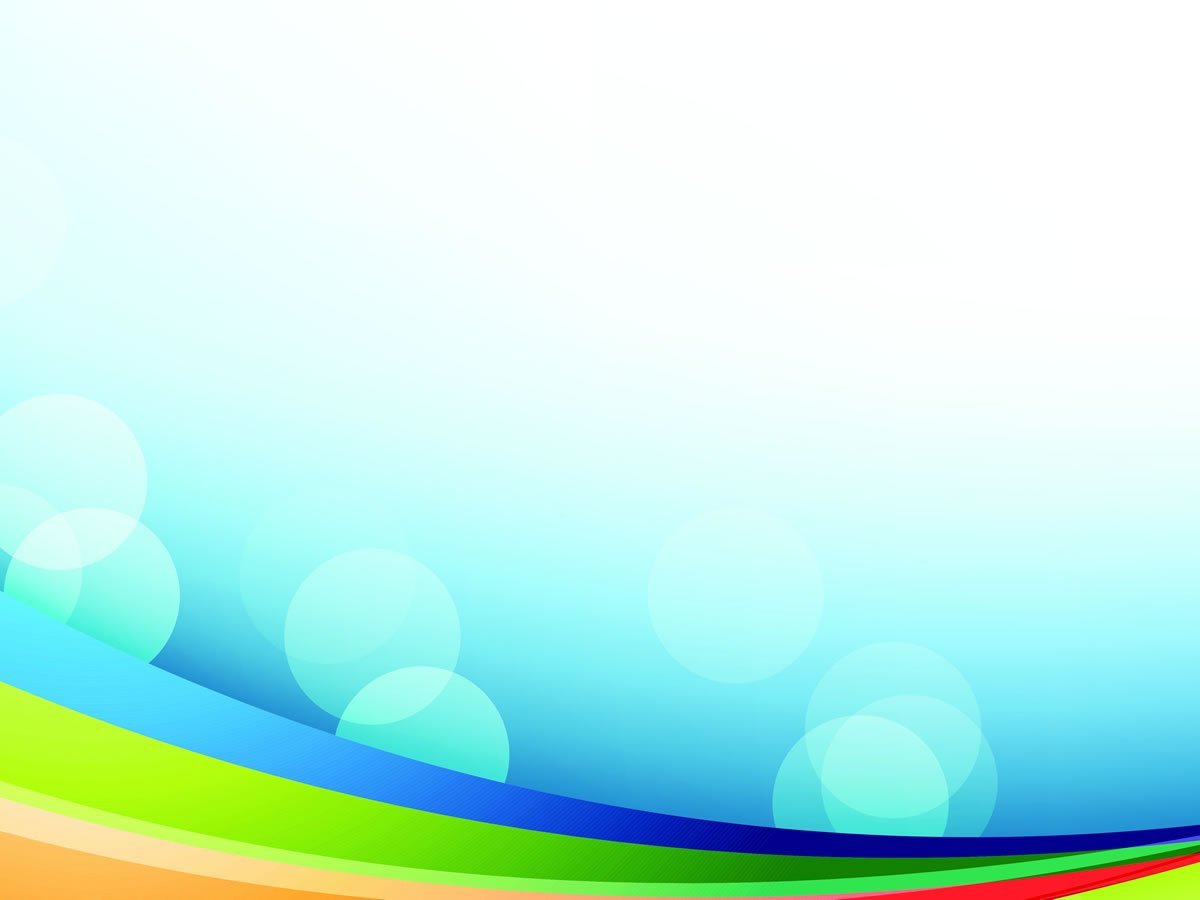 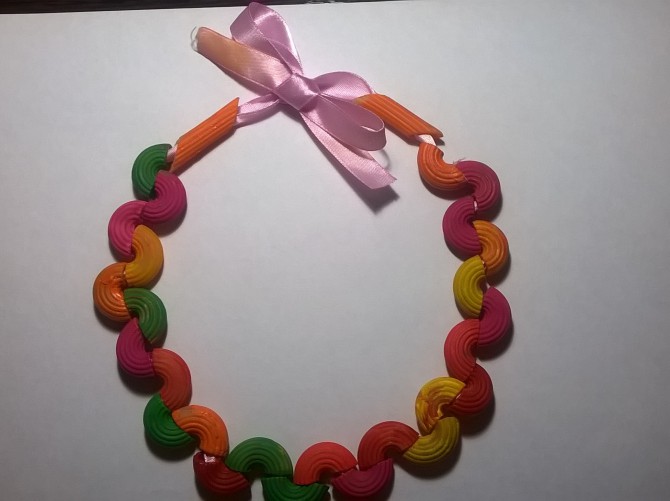 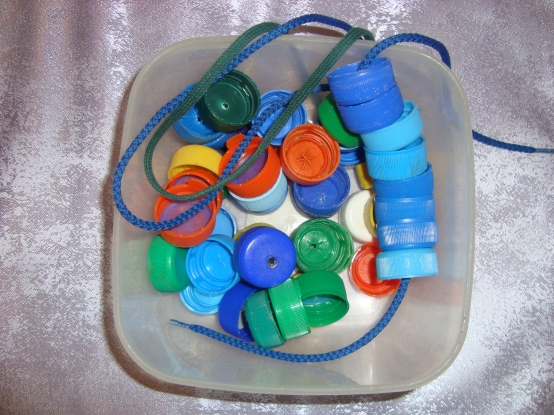 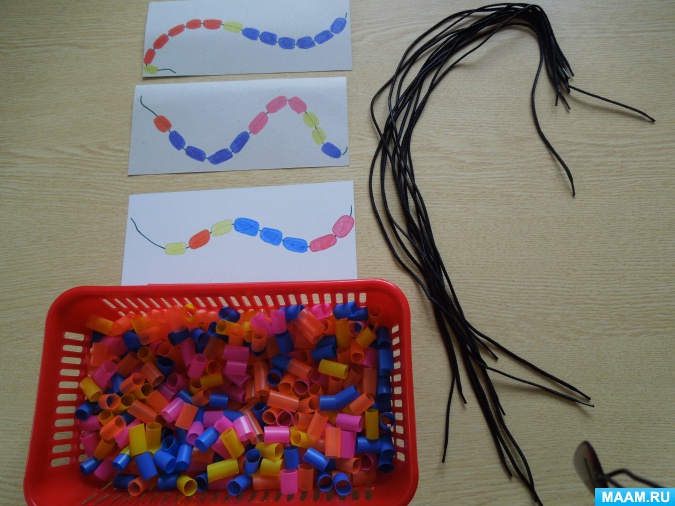 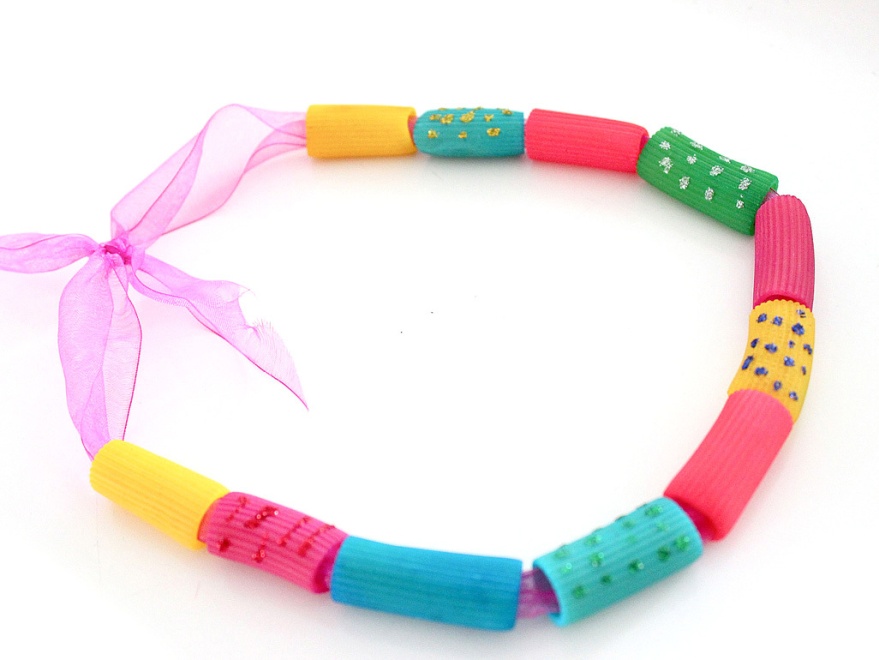 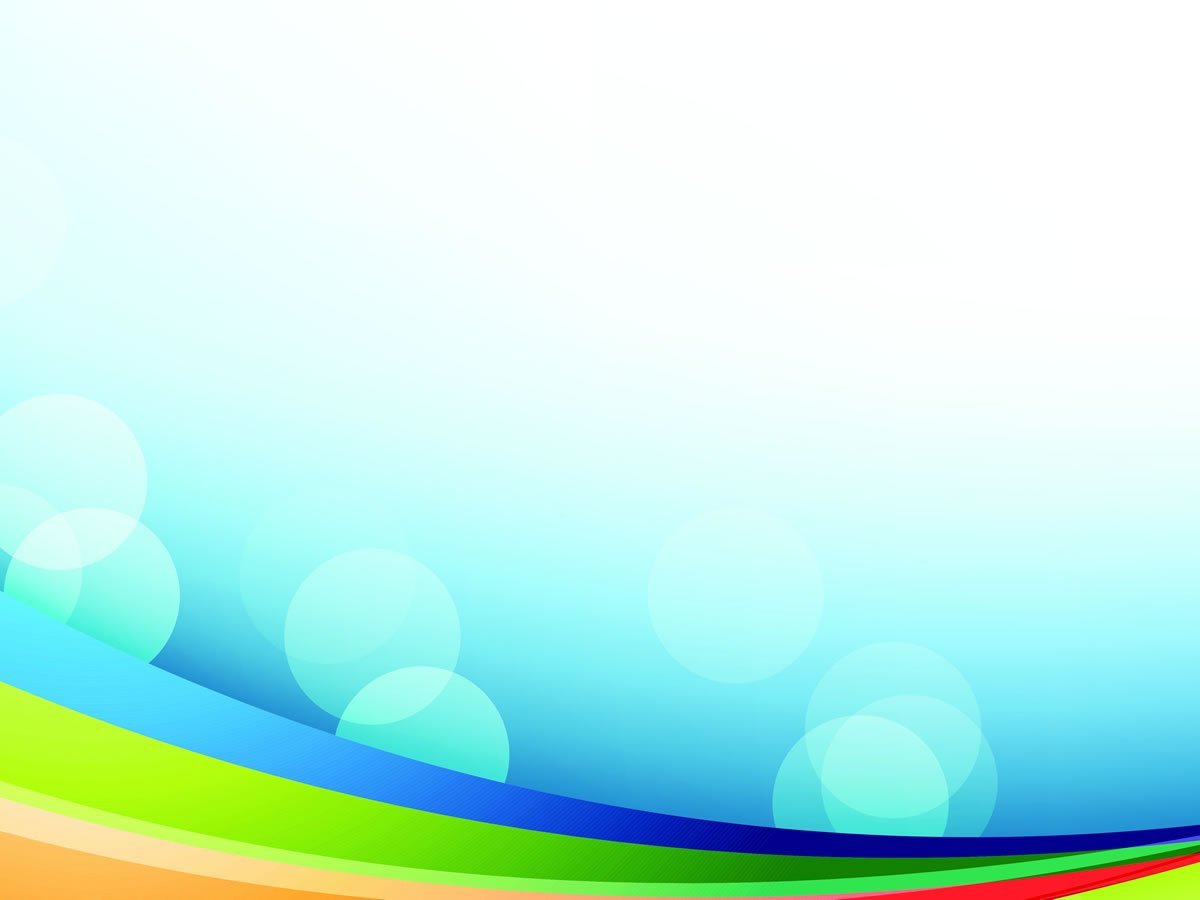 Всё воедино сплетено:
Игра, наука, ощущенья
И не расхожее веками мненье,
Что детство свыше нам дано.
В нем Мы, ОНИ с улыбкой на лице,
Счастливые, без боли и печали…
Они растут, поможем вместе им
Увидеть ясными цветные дали!
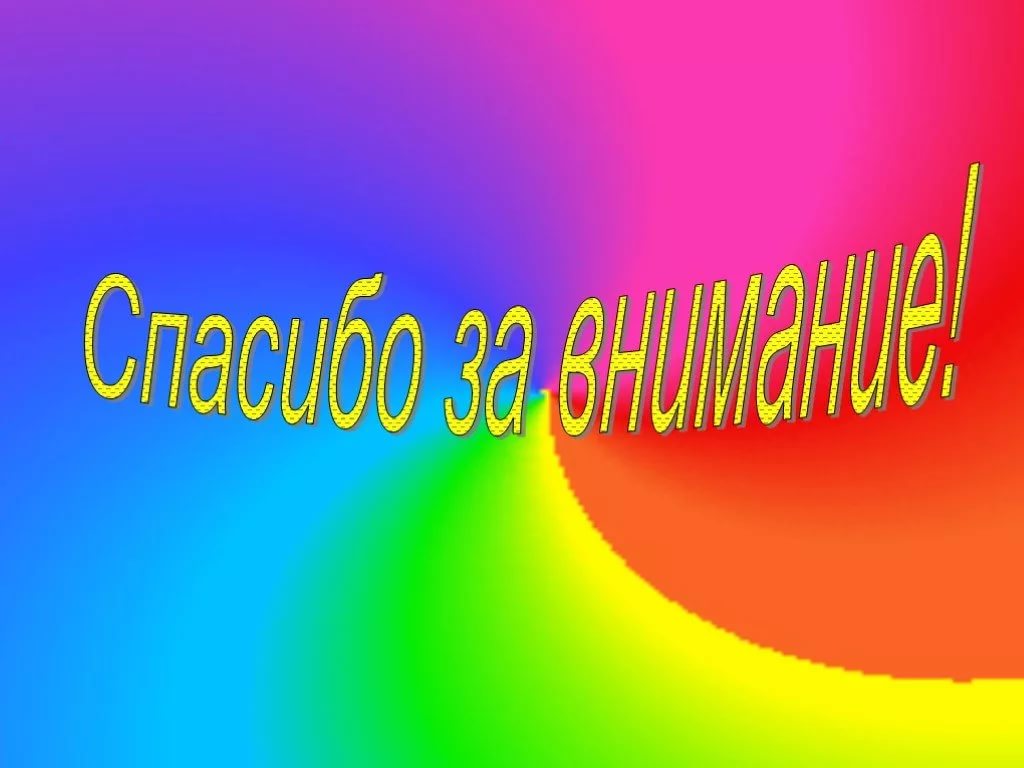